How to Think About Preprocessing and Modelling Confounds
Example: GLM with 4 predictors
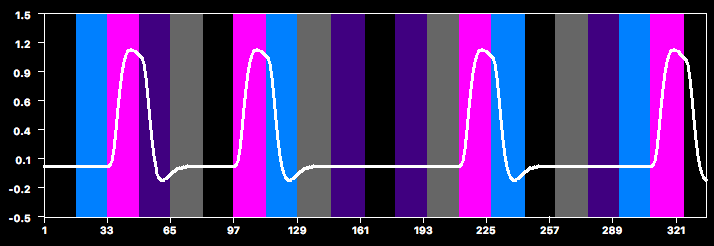 x Faces
+
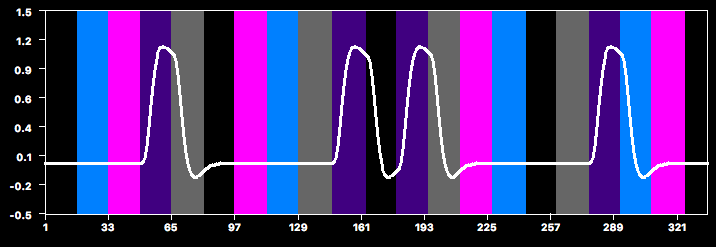 x Hands
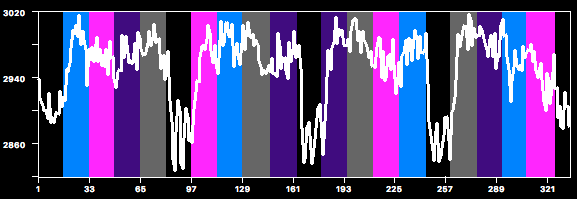 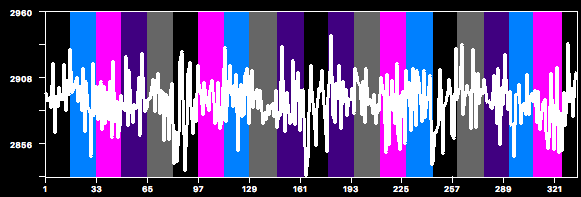 =
+
+
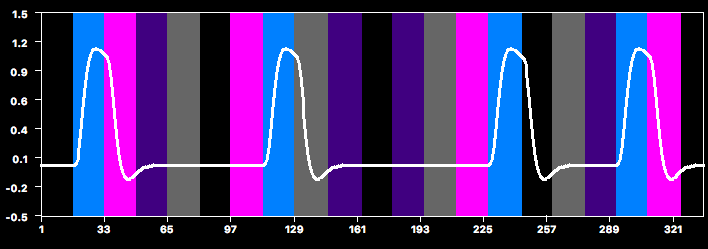 x Bodies
+
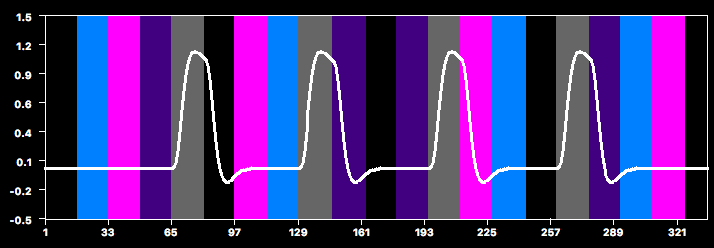 x Scram
=
+
fMRI Signal
Design Matrix
x
Betas
Residuals
“what we CAN explain”
“how much of it we CAN explain”
“what we CANNOT explain”
=
x
+
“our data”
Statistical significance is basically a ratio of explained to total (explained+unexplained) variance
Is this Difference Significant?
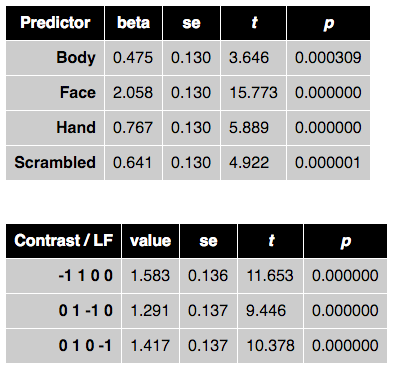 se = noise estimate for contrast
t = signal/noise
=1.583/0.136
= 11.653
Look up t (df=340) = 11.653
 p < .000001
No Spike vs. Spike
β-scaled predictor
β-scaled predictor
data
data
Residuals
β-scaled predictor
data
residuals
squared residuals
Spike!
β-scaled predictor
data
residuals
Because the error term is based on squared residuals, outliers have a disproportionalely large effect
squared residuals
SE increases with…(i.e., your stats get worse with…)
↑ residuals
↑ correlations between predictors
↓ degrees of freedom
↓ time points
usually we have a lot of time points though
↑ #predictors in model
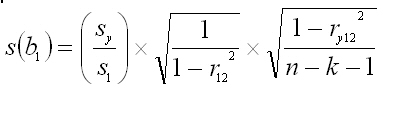 formula for 2-predictor model
Example: GLM with 4 predictors
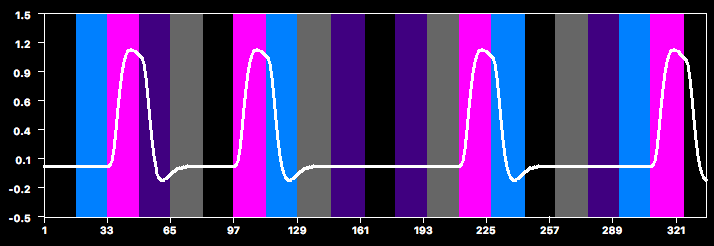 x Faces
+
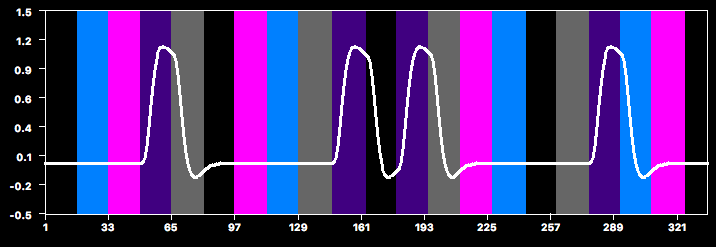 x Hands
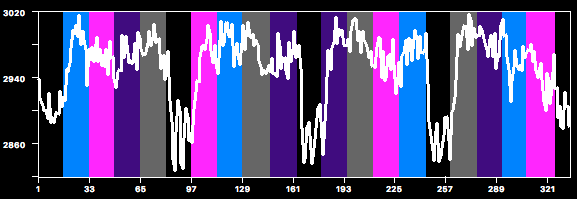 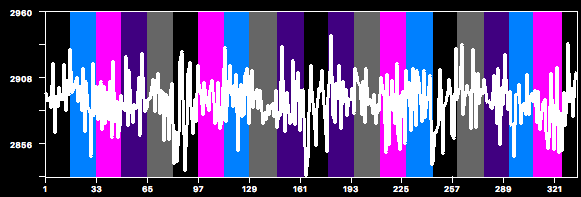 =
+
+
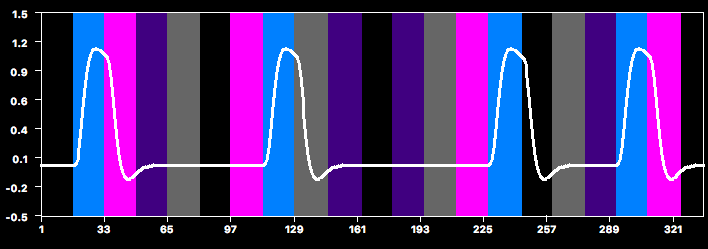 x Bodies
+
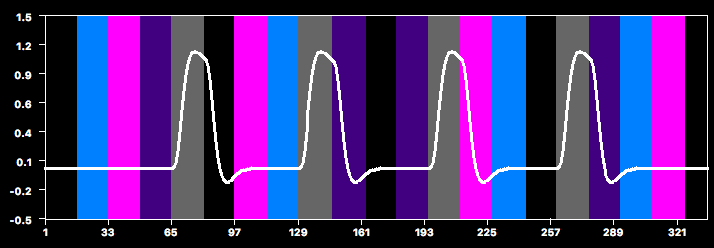 x Scram
=
+
fMRI Signal
Design Matrix
x
Betas
Residuals
“what we CAN explain”
“how much of it we CAN explain”
“what we CANNOT explain”
=
x
+
“our data”
Statistical significance is basically a ratio of explained to unexplained variance
So how can we improve our statistics?
Increase signal
slice scan time correction
spatial smoothing
Decrease residuals (noise)
spatial smoothing
motion correction
high-pass temporal filtering
Moving variance from unexplained (noise) to explained 
predictors of no interest
motion parameters
signals from noisy areas (e.g., white matter)
Two Stages for Improvements
Preprocessing of data before running GLM
Include PONIs in GLM
Known sources of noiseExample: Linear Drift
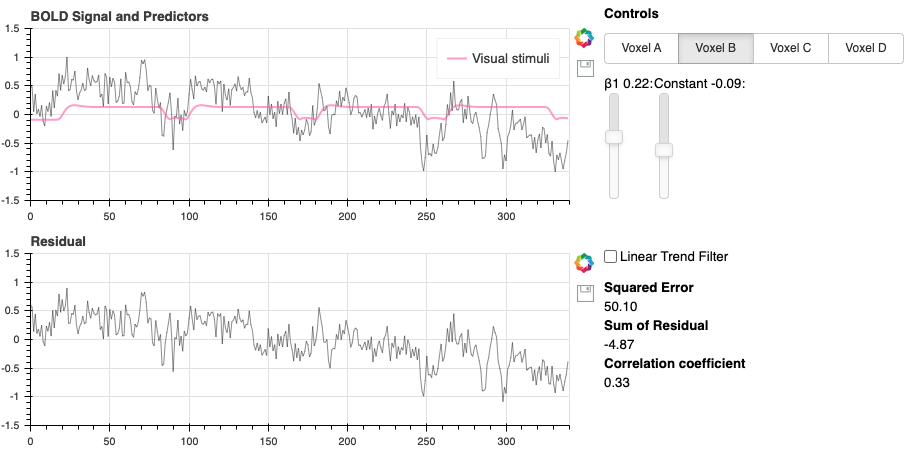 Tutorial 2, Widget 2, Voxel B
Linear Drift
activation levels can increase or decrease ~linearly based on several factors
as the scanner “warms up” there can be gradual changes in signal
as a participant lies in the scanner, they may gradually relax or sink into the foam surrounding the head
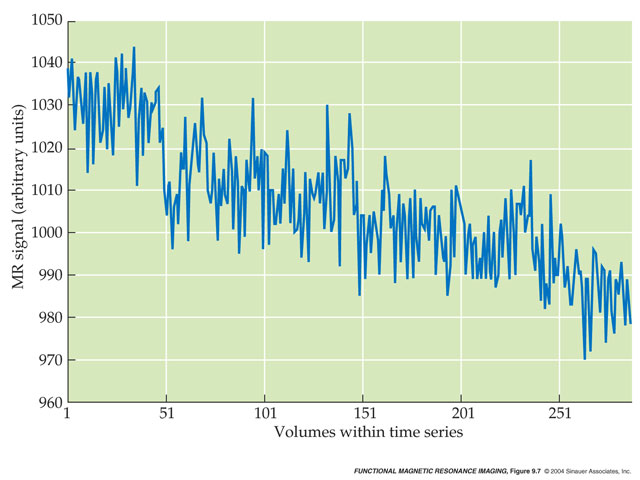 Two ways to deal with linear drift
Filter it out of the data
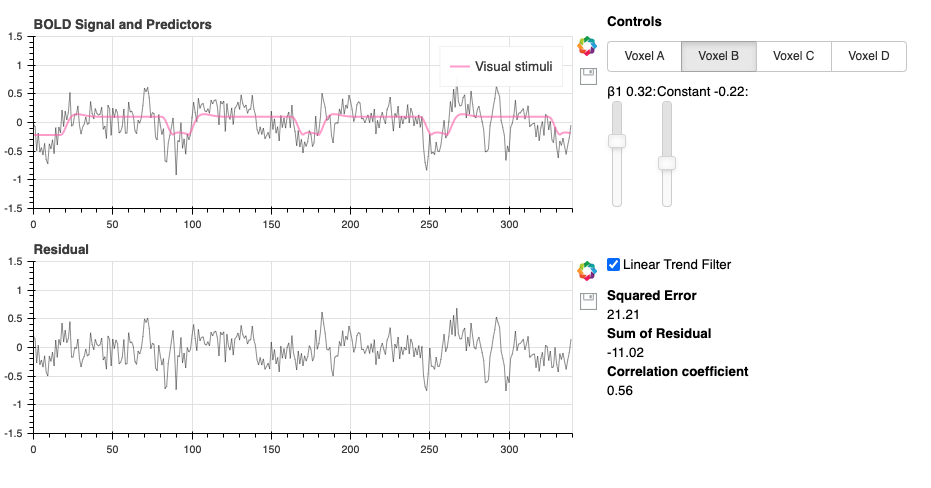 Tutorial 2, Widget 2, Voxel B
Two ways to deal with linear drift
Add a linear predictor to soak up variance
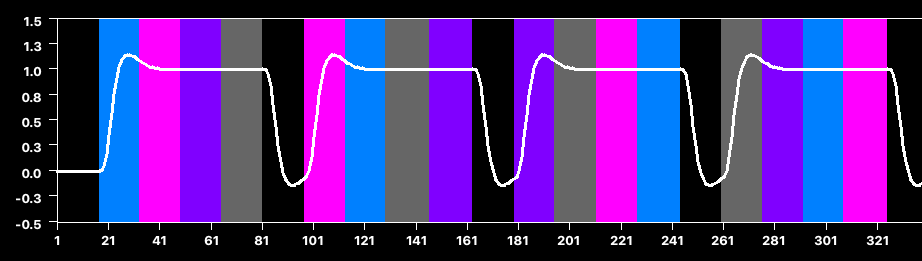 POI
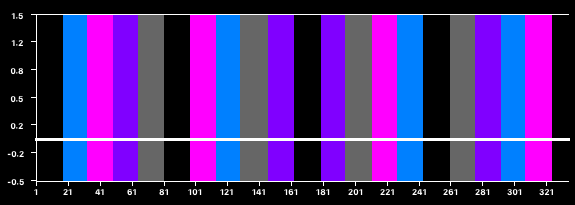 PONI
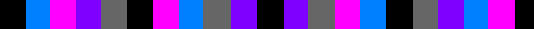 Head Motion: Main Artifacts
Head motion leads to spurious activation
most noticeable at edges
Regions of interest shift over time
Motion of head (or any other large mass) leads to changes to field map
Including Motion Regressors
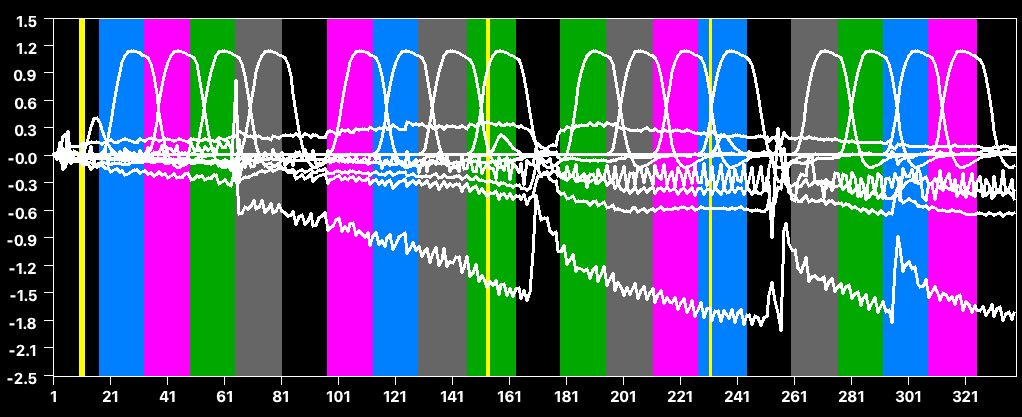 Model
4 POIs (Body, Face, Hand, Scram)
6 PONIs (x, y, z, roll, pitch, yaw)
1 constant
Pros and Cons of Motion Regressors
If motion artifacts are not correlated with your paradigm and thus with your POIs, then motion PONIs improve the data
If motion artifacts are correlated with your paradigm, then including motion PONIs can “steal” part of the ”activation”

Generally, including motion PONIs is recommended